Protect your organization against cyber threats and information loss
Author name
Threat landscape for small businesses and nonprofits
55K
$900K
43%
55K
60%
$900K
of cyberattacks target small businesses
Devices are compromised by ransomware every month
of small businesses close their doors after a cyberattack
is the average cyber attack remediation cost for small businesses
Why are attacks so successful?
It only takes hackers 4 minutes to get in your network, but 99+ days for businesses to discover they’ve been breached.
30%
63%
58%
of users open emails from attackers, 10% click on attachments or links
of passwords are weak, default, or stolen
of users accidentally share information
Where are the biggest security pains for nonprofit organizations?
Email
Subpar antivirus antispam doesn’t catch attacks
Users click on ransomware and phishing links
Accidentally send confidential data
Mobility
One extreme: Prohibit use because of security concerns
Or the other: Don’t provide any protection for data on devices
User credentials
Users have same passwords across all accounts, increasing risk if compromised
Attackers have sophisticated methods to easily steal credentials
Compliance
Standards don’t change based on company size
Requirements for GDPR and other regulations are rigorous and complex
Why don’t nonprofit organizations have the security they need?
Common misconceptions contribute to the problem.
Security is too complex
While nonprofit and humanitarian organizations may not have in-house IT departments, that doesn’t mean they can’t implement comprehensive security. Technology and services can radically reduce complexity while also providing strong protection.
Security is too expensive
SMBs typically spend about 15% of their budget on security or $1,320/user annually. To increase protection, you don’t need to necessarily increase IT spend – just adjust how you are spending your dollars.
Security is not a mission-critical priority
Nonprofits that deal with confidential donor and beneficiary  information – whether they are financial, health care, or humanitarian services – have the same accountability to secure data as big enterprises, so they need enterprise-level protections.
Microsoft 365 Business
Business savvy way to reduce risk
Simple
One solution
Cloud platform simplifies deployment
Reduces costs
Eliminates costs for multiple third-party vendor solutions
Reduces maintenance and management costs
Secures organization
Security built into your productivity platform
Don’t need to make trade-offs to justify security investment
Protect business against risk-related costs
Microsoft 365 Business security benefits
Safeguard your organization against external threats and leaks
Protect against security threats
Protect business data against leaks
Control who has access to business information
Protect against security threats
Protect inboxes against spam and viruses
Block ransomware and phishing attacks
Keep Windows 10 devices safe from sophisticated malware
91%
15%
95%
of cyberattacks start with a phishing email
of pushing attacks that led to a breach were followed by some form of software installation
Of phishing attack victims fall victim a second time
2
1
1
1 Verizon 2017 Breach Investigations Report 
2 Security Week Survey
Protect your organization against data leaks
Restrict copying and saving of organizational information
Block sharing of sensitive information like credit card numbers
Prevent unauthorized users from opening or viewing sensitive documents
Encrypt data on mobile devices
Wipe data on lost or stolen devices
Back up email in secure archive
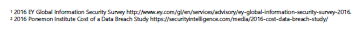 2 https://www.ibm.com/security/data-breach
88%
48%
$148
of organization surveyed feel they are losing control over their data.
of survey responders say their outdated information security controls or architecture are a high area of vulnerability.
Cost incurred for each lost or stolen record containing sensitive and confidential information.
1
1
2
Control who has access to organizational information
Only let the good guys in
Know who is accessing your data
Keep credentials safe
Confirm identities with multi-factor authentication
Quarantine compromised devices
Prevent non-compliant devices from accessing your systems
75%
81%
Of all hacking-related breaches use compromised credentials.
of individuals use only 3 or 4 passwords across all of their accounts.
1
2
1 Verizon 2017 Breach Investigations Report
2 Security Week Survey
Our expertise + Microsoft 365 Business
We’re experts at…
Supporting point #1
Supporting point #2
Supporting point #3
We can help you…
Supporting point #1
Supporting point #2
Supporting point #3
We can manage your…
Supporting point #1
Supporting point #2
Supporting point #3
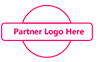 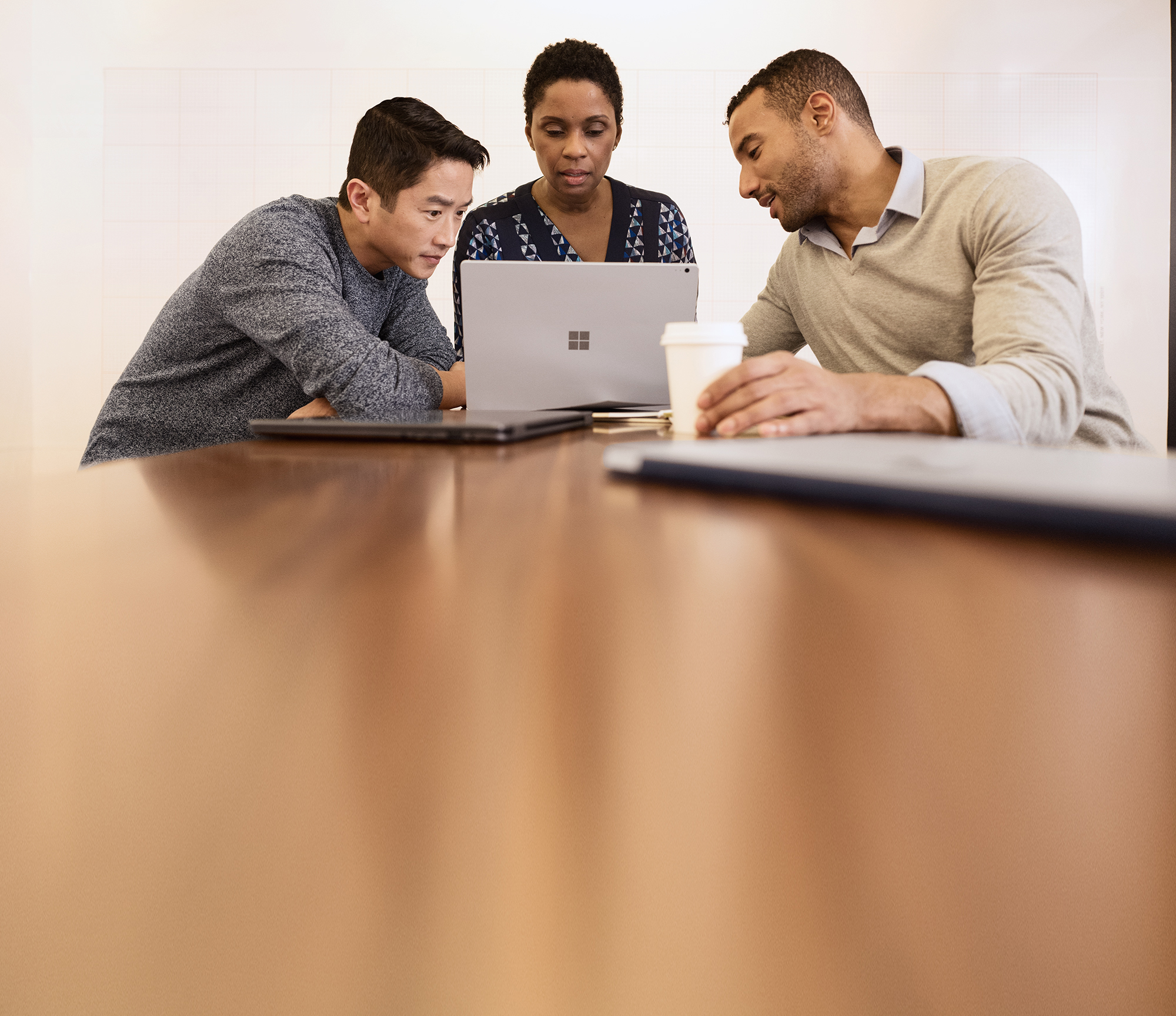 Turn to <<Microsoft Partner>> for the expertise you need to help you safeguard your business data.  We know IT security and we know Microsoft 365 Business. We can help you control and manage access to sensitive information, protect company data across devices, and guard against unsafe attachments, suspicious links, and other cyber threats. 
You can expect guidance, recommendations, and best practices to keep your business data safe from both internal and external threats with a simple, cost-effective solution.
Our [Offer name for Microsoft 365 Business Secure Deployment] will:
Assess your current security state to help us understand how secure your organization really is
Remediate high priority security concerns and identify security objectives based on strengths, distinctions and uniqueness of your organization
Deploy Microsoft 365 Business
Configure advanced security features based on
Identify and protect sensitive data
Provide ongoing services based on an actionable security roadmap
<<Microsoft Partner>>		     
<<Microsoft Partner Contact Information>>
Partner 
Logo
[Speaker Notes: This slide is a placeholder for the Microsoft Partner’s primary value proposition or elevator pitch, with a lead-in to Microsoft 365 Business with a security focus.]
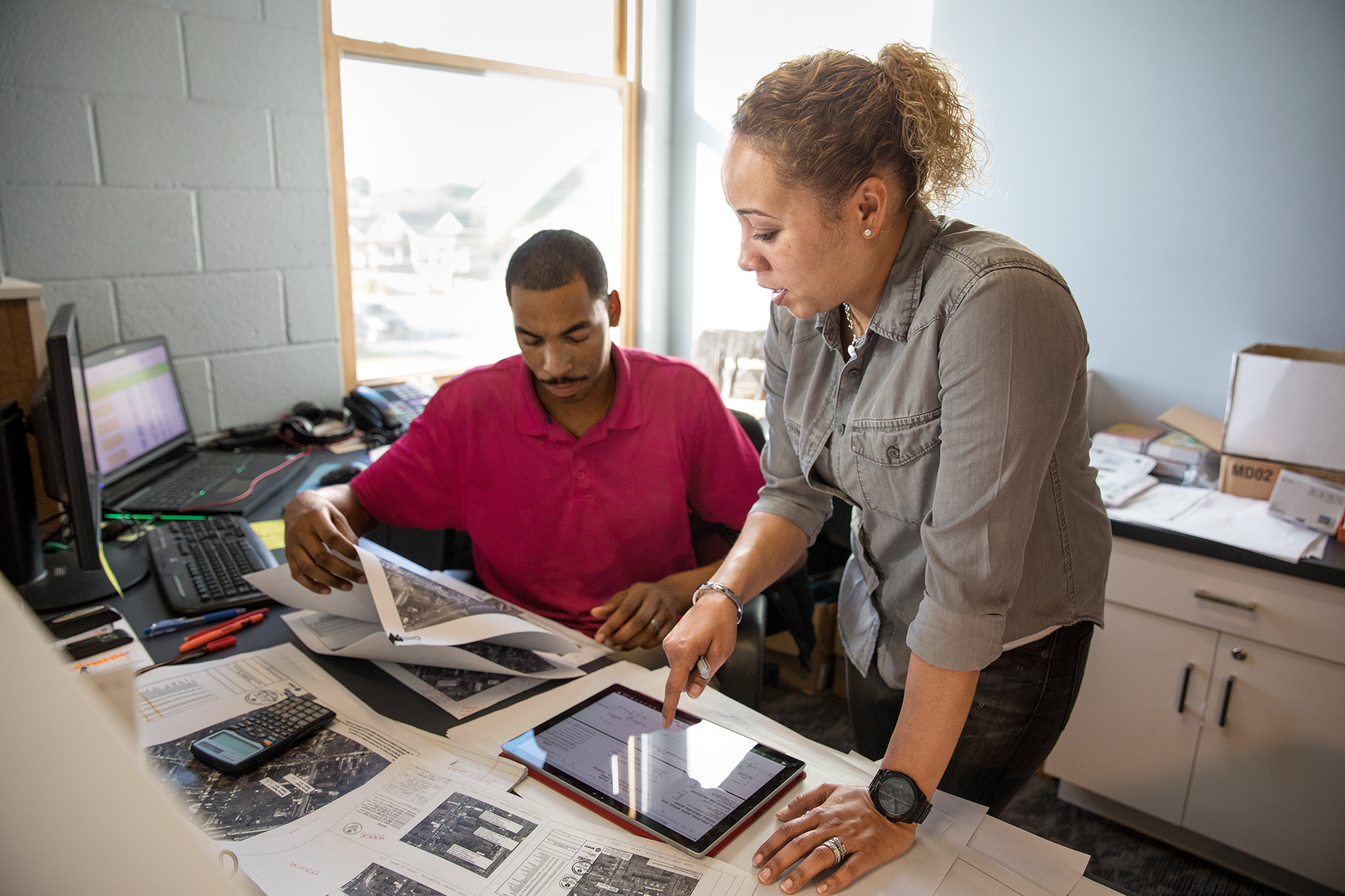 Next Steps
Download <Partner Managed Services deliverable>
Take a guided tour of Microsoft 365 Business
Find more Microsoft 365 Business resources
Thank you
Appendix
Identity and access managementSecure authentication, conditional access, identity protection.
Go beyond passwords and protect against identity compromise, while automatically identifying potential breaches before they cause damage.
Risk-based Conditional Access and Multi-Factor Authentication
Advanced security reporting
Identify threats on-premises
Identify high-risk usage of cloud apps, user behavior, detect abnormal downloads, prevent threats
Microsoft 365 products and services can help you develop solutions for identity-driven security.
Azure Active Directory Premium — Manage and control access to resources
In a mobile-first, cloud-first world, IT professionals in nonprofits need to protect their organization’s assets while empowering user productivity at any location, at any time.
Cloud App Security — Provide security for your cloud apps
Bring security capabilities to SaaS cloud applications to gain better visibility and enhanced protection against cloud security issues.
Windows Hello — Authenticate identities without passwords
Using facial recognition or a fingerprint reader is faster and more secure than standard password authentication, and there’s no danger of users reusing or forgetting passwords.
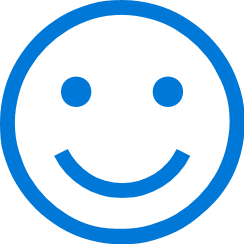 Credential Guard — Protect derived domain credentials 
Systems are vulnerable to “pass the hash” attacks that exploit user credentials after users have logged in. Isolate credentials so that only privileged system software can access them.
Conditional Access — Control access to apps based on specific conditions
Enterprises need control to allow the right people to access resources under certain conditions while blocking access under other circumstances.
[Speaker Notes: Azure Active Directory — Manage and control access to corporate resources In a mobile-first, cloud-first world, IT professionals need to protect corporate assets while empowering user productivity at any location at any time. 
• Manage a single identity for each user and provide single sign-on access across your entire enterprise. 
• Employ Privileged Identity Management to provide on-demand administrator rights. 
• Enforce rules-based Multi-Factor Authentication for both on-premises and cloud applications. 
• Improve user productivity with self-service password reset.

Cloud App Security — Enterprise-grade security for your cloud apps Bring security capabilities to SaaS cloud applications to gain better visibility and enhanced protection against cloud security issues. 
• Discover all the cloud apps in your network, gain visibility into shadow IT, and assess risk — no agents required 
• Shape your cloud environment with granular controls and policy setting for access, data sharing, and DLP 
• Identify high-risk usage and security incidents, detect abnormal user behavior, and prevent threats

Windows Hello — Authenticate identities without passwords Password authentication is not sufficient to keep users safe. Users reuse and forget passwords. Passwords are vulnerable and difficult for users to employ. 
• Use biometrics (face recognition or fingerprint) to login quickly and securely. • Use companion devices that have already certified your identity to unlock your PC.

Credential Guard — Protect derived domain credentials Systems are vulnerable to “pass the hash” attacks that exploit user credentials after users have logged in. 
• Isolate credentials so that only privileged system software can access them.

Conditional Access — Control access to apps based on specific conditions Enterprises need control to allow the right people to access resources under certain conditions while blocking access under other circumstances. 
• Implement a policy-based approach based on your access requirements. 
• Conditional access policies define what should happen when condition statements have been satisfied.

Check our Microsoft 365 Business for more details - https://products.office.com/en-us/business/small-business-solutions]
Information protectionDiscover and classify sensitive information, apply protection based on policy, monitor and remediate, accelerate compliance.
Protect information in documents and emails with encryption that travels as they move inside and outside your organization.
Shadow IT Detection: Discovering Apps and Risk Scoring
Intelligent Classification and Tagging of content
Document encryption, tracking, revocation
Monitoring shared files and responding to potential leaks
Data segregation at a device/app level
Microsoft 365 products and services can help you develop solutions for a security practice focused on protecting content at creation, in transit, and during consumption.
Cloud App Security — Provide security for your cloud apps
Bring security capabilities to SaaS cloud applications to gain better visibility and enhanced protection against cloud security issues.
Azure Information Protection — Better secure sensitive information, anytime, anywhere
Nonprofit organizations need to be able to control the access to information, no matter where it’s stored or who it’s shared with.
Microsoft Intune — Meet your data protection needs while delivering the best user experience
Flexible mobile device and app management controls let staff and volunteers work with the devices and apps they choose while protecting the organization’s information.
Data Loss Prevention — Create policies to identify, monitor, and protect sensitive data
To comply with privacy and security standards and best practices, organizations need to protect and prevent the disclosure of sensitive information such as financial data, credit card numbers, social security numbers, and health records.
Advanced compliance — Meet compliance obligations, establish policies and simplify access
As digital content multiplies, organizations need tools to help meet compliance obligations, manage complex corporate data, and respond to security incidents.
[Speaker Notes: Windows Information Protection — Integrated protection against accidental data leaks
helps to protect against this potential data leakage without otherwise interfering with the employee experience. 
helps to protect apps and data against accidental data leak on organization-owned and personal devices without requiring changes to your environment or other apps. 
Azure Rights Management also works alongside WIP to extend data protection for data that leaves the device, such as email attachments

Cloud App Security—Enterprise-grade security for cloud apps
Cloud App Security bring security capabilities to SaaS cloud applications to provide better visibility and enhanced protection against cloud security issues. Key capabilities include:
Discovering all the cloud apps in the network, gaining visibility into shadow IT, and assessing risk—no agents required
Shaping the cloud environment with granular controls and policy setting for access, data sharing, and DLP
Identifying high-risk usage and security incidents, detecting abnormal user behavior, and preventing threats

Azure Information Protection—Better secure sensitive information—anytime, anywhere
Nonprofit customers need to be able to control access to information, no matter where it’s stored or who it’s shared with. AIP allows them to:
Classify data based on sensitivity, encrypt sensitive data, and define usage rights.
Apply protection without interrupting their staff’s normal course of work.
Use detailed tracking and reporting to see what’s happening with their shared data.

Microsoft Intune—Helps customers meet data protection needs while delivering the best user experience
Flexible mobile device and app management controls let staff and volunteers work with the devices and apps they choose while protecting the organization’s information. This allows organizations to:
Help users stay productive and secure on whatever device they choose.
Set granular app policies to control data access and use.
Secure data with flexibility and control, even when navigating complex device landscapes.

Data Loss Prevention (DLP) — Create policies to Identify, monitor, and protect sensitive data
To comply with industry security standards and best practices, nonprofits need to protect and prevent the disclosure of sensitive information such as financial data, credit card numbers, social security numbers, or health records. With Microsoft 365 products and services they can:
Identify sensitive information across many locations.
Prevent the accidental sharing of sensitive information.
Monitor and protect sensitive information in the fully installed versions of Excel 2016, PowerPoint 2016, and Word 2016.
Help users learn how to stay compliant without interrupting their workflow.
View DLP reports showing content that matches their organization’s DLP policies to assess how those policies are working.

Advanced Compliance — Meet compliance obligations, establish policies and simplify access 
As digital content multiplies, organizations need tools to help meet compliance obligations, manage complex corporate data, and respond to security incidents. Microsoft 365 products and services enable nonprofits to:
Demonstrate procedures for explicit access authorization to donor and beneficiary content to meet compliance obligations.
Use predictive technology to retrieve documents more efficiently.
Take advantage of intelligence to automate data retention.
Develop policy recommendations based on behavioral analysis and machine learning.]
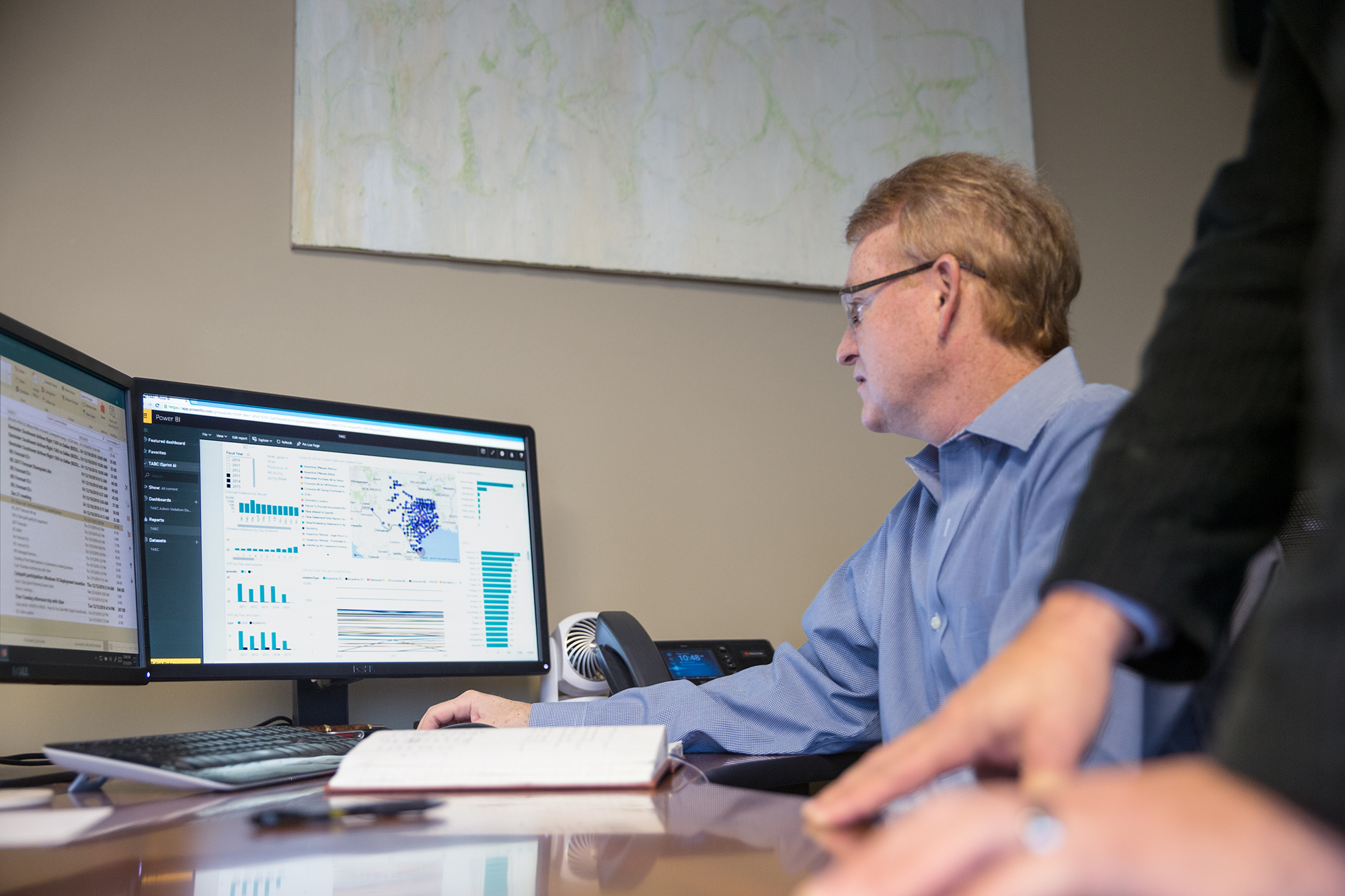 Threat protectionGain visibility into existing security position , create policies and enable controls, leverage in-built security tools.
Protect information in documents and emails with encryption that travels as they move inside and outside your organization.
Shadow IT Detection: Discovering Apps and Risk Scoring
Intelligent Classification and Tagging of content
Document encryption, tracking, revocation
Monitoring shared files and responding to potential leaks
Data segregation at a device/app level
Microsoft 365 products and services can help you develop solutions for a security practice focused on threat protection.
Azure Advanced Threat Protection — Better secure sensitive information, anytime, anywhere
Identify, detect, and investigate advanced threats, compromised identities, and malicious insider actions directed at your organization.
Cloud App Security — Provide security for your cloud apps
Bring security capabilities to SaaS cloud applications to gain better visibility and enhanced protection against cloud security issues.
Windows Defender Advanced Threat Protection — protection, detection, investigation, and response
Protect endpoints from cyber threats, detect advanced attacks and data breaches, automate security incidents, and improve security posture.
Advanced eDiscovery — Better understand your Office 365 data and reduce your eDiscovery costs
Analyze unstructured data within Office 365, perform more efficient document review, and make decisions to reduce data for eDiscovery.
[Speaker Notes: Office 365 Advanced Threat Protection As hackers launch increasingly sophisticated attacks, organizations seek tools that provide stronger protection against specific types of advanced threats. 
• Zero-day protection against unknown malware and viruses to safeguard messaging 
• Real-time, time-of-click protection against malicious hyperlinks in a message
• Rich reporting and URL trace capabilities help admins gain critical insights into who is getting targeted and the category of attacks they’re facing

Azure Advanced Threat Protection
Monitor users, entity behavior, and activities with learning-based analytics
Protect user identities and credentials stored in Active Directory
Identify and investigate suspicious user activities and advanced attacks throughout the kill chain
Provide clear incident information on a simple timeline for fast triage

Cloud App Security 
• Discover cloud apps in a network, gain visibility into Shadow IT and assess risks – no agents required
• Shape cloud environments with granular controls and policies for data sharing, data loss prevention
• Identify high-risk usage and cloud security issues, detect abnormal user behavior, prevent threats

Windows Defender Advanced Threat Protection
Windows Defender Advanced Threat Protection (ATP) is a unified platform for preventative protection, post-breach detection, automated investigation, and response
Reduces the total surface area of attack by eliminating the exploit options and pathways that your adversaries depend on the most.
Monitors behaviors, applies machine learning, and security analytics to spot attacks. Provides SecOps rich tools to investigate and respond to threats.
Automatically investigate alerts to determine the appropriate course of action and remediate complex threats in minutes, without human intervention.
Gain real-time visibility into your secure score and significant & emerging threats. Assess your risk and get recommendations to increase resilience.]
Security managementDetect and remediate breaches, correlate across attack vectors, protect the digital estate.
Use security management tools to gain end-to-end visibility of your organization and manage policy centrally.
Shadow IT Detection: Discovering Apps and Risk Scoring
Conditional Access
Device and App access level controls: PIN
Device and App encryption at rest
Save-As, Copy, Paste restrictions
Device and App level data wipe
Microsoft 365 products and services can help you locate and classify information across devices and apps in the cloud and on premises.
Windows Defender security center
Flexible mobile device and app management controls let employees and volunteers work with the devices and apps they choose while protecting organization information.
Nonprofit solution areas
Identity and access management
Information protection
Threat protection
Security management
Managed services
Managed service
Managed services
Professional services
Provide secure access to SaaS apps (SSO, MFA) and self-service password reset
Onboarding/offboarding staff and volunteers, self-service enrollment, secure organization data when used on personal/organization mobile device (MAM-MDM)
Enable nonprofit user to create user groups and provide access to applications. (For example, fundraising director creates fundraising group and provides access to organization’s Facebook account)
Shadow IT discovery and audits
Information protection templates
Tracking exceptions and taking action to keep content secure
Remote access to legacy apps (For example, a database of refugee applicants, which contains sensitive information that needs to be kept confidential but requires multiple people to work on it simultaneously)
Onboarding/offboarding staff and volunteers
Remote wipe of stolen/lost devices
Mobile Application Management (MAM) policy creation and monitoring
Self-service enrollment, secure organization data when used on personal/organization mobile devices (MAM and Mobile Device Management [MDM])
Security assessments: 
Complete audit of nonprofit’s device, application, identity, and information security needs 
1- or 2-day paid engagement
Managed services
Provide secure access to SaaS apps (SSO, MFA) and self-service password reset
Professional services
Deployment of Security as a Service. Creation and configuration of customer’s complete security solution. 1–5 days’ engagement.
Advisory/consulting services: quarterly/biannual reporting, assessment, and update of MDM, MAM, and information security policies. Can be recurring fee/user/month or ad-hoc paid engagement.
Managed services
Tier 1 end-user support (during working hours or Premium 24-hour service) for individual incidents: remote wipe of device, new-user creation. Typically, there is a recurring fee per user.
Partner Microsoft 365 Assessment
How secure are you today?
Identify security objectives
Assess current security state
Provide customized recommendations and best practices
Create an actionable security roadmap
[Speaker Notes: This is a lot of reading – have assess, deploy and support as pictures not text.  Simplify the text.  

NOTE:  we also have Partner Smart Office – on GitHub open source can help (Rackspace uses to aggregate for all customers) (in addition to Secure Score API).  Stefan S. will review. (What he was talking about as a next step. 

Foot in the door – if have office 365 and haven’t secured it, good for Secure Score.

Sold it – 20% monthly recurring revenue.  What else can you do?  Build service around Secure.  

Ransomeware toolkit, secure score toolkit – Stefan can get us the complete list of toolkits.  

Good slide is stair step – progression of things.  
Left – floor.  No cloud, server in office. Skeptical customer not ready for M365 but feeling pain with email.  Sell Exchange Online $4/month
- Exchange Online Protection (spam and virus protection, huge upgrade from what they have now. Hands-off, proper functioning, allway uptodate antispam and antiv platform)
Next – Office 365 -- $15/month
Exchange Online Protection
Secure Score – advise them and get in proper configruation

Last – M365 -- $20/month 
-Office ATP
Phishing protection
Ransomware
Mobile device security
Identify AAD

Now established, here’s what to think of next – how to get margin past 20%. 
Assessments
Secure score-based monitoring services – we watch the watchers, etc.]